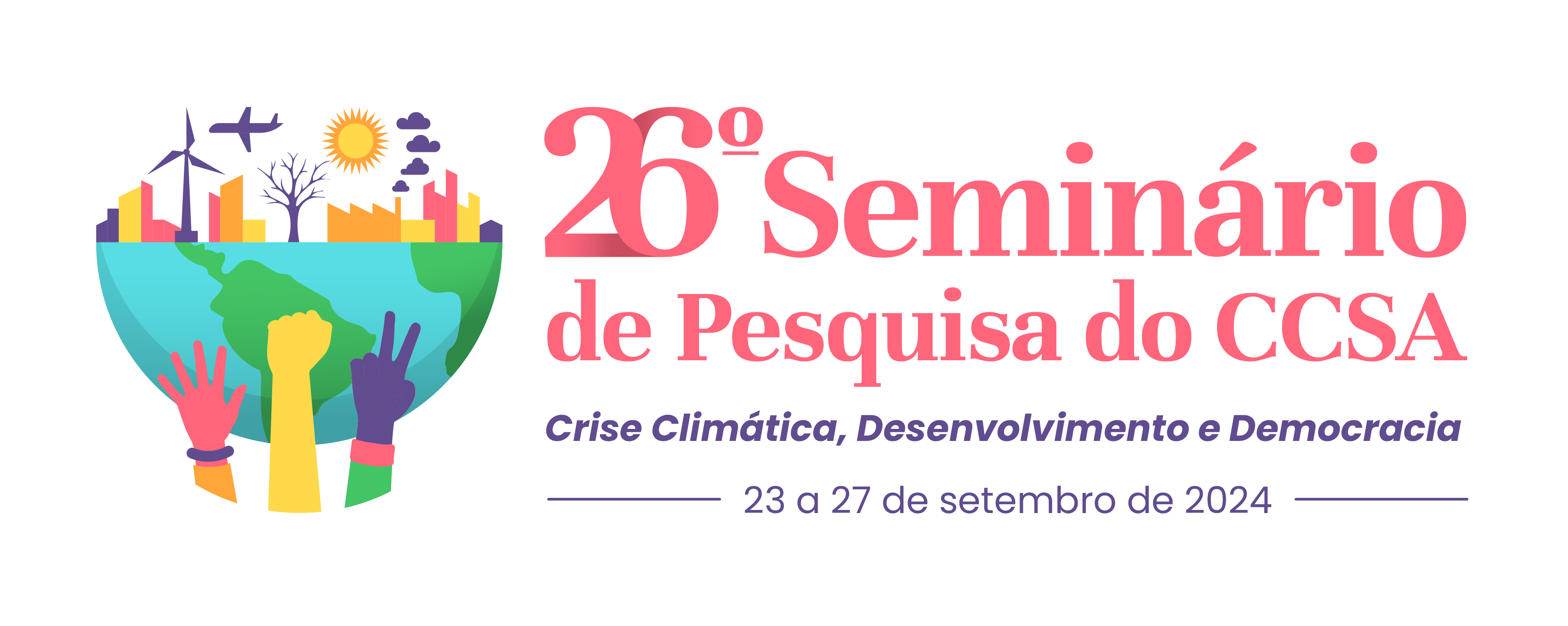 ISOLAMENTO E DIFERENÇA: internação de jovens LGBTQIA+ no sistema socioeducativo cearense
Bruno Alves de Sousa, UFERSA, bruno.alves@ufersa.edu.br
INTRODUÇÃO
Trata-se de pesquisa desenvolvida durante o mestrado. O trabalho se ambientou no sistema socioeducativo cearense, na cidade de Fortaleza-CE, durante os anos de 2019 a 2021.
OBJETIVOS
Compreender as vivências sexuais e de gênero de jovens LGBTQIA+ atravessadas pela experiência da internação  em centros socioeducativos cearenses.
METODOLOGIA
Levantamento bibliográfico;
Pesquisa documental;
Pesquisa de campo;
Entrevistas virtuais
Imagem (caso seja oportuno)
RESULTADOS
A preocupação com a violência nesses centros socioeducativos e os ataques aos direitos civis de crianças e adolescentes e de pessoas LGBTQIA+ na arena pública deixam tais pessoas às margens dessas políticas, vulnerabilizadas, numa situação de insegurança.
Na ausência de regulamentações, o procedimento padrão observado na prática tem sido a separação e o isolamento desses jovens homossexuais ou trans em cômodos separados, específicos.
Imagem (caso seja oportuno)
Imagem (caso seja oportuno)
CONCLUSÃO
Percebi a pouca visibilidade desses sujeitos, dada a ausência ou incipiência de normativas específicas.
REFERÊNCIAS (principais)
RELATÓRIO de inspeção ao Centro Socioeducativo Aldaci Barbosa Mota – setembro de 2020. CEDECA.